The Discovery Club
Monthly Programs
Before School Care 6:30-8:30  $140 per month
After School Care 3:00-6:00  $140 per month

Daily Program
Before School Care 6:30-8:30  $15 per day
After School Care 3:00-6:00  $20 per day
Child’s Name______________________________ 
School_____________________________ Grade____
June Calendar         Due by May 15, 2025
h
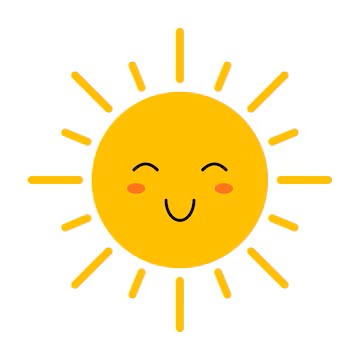 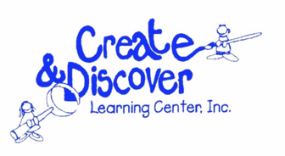 Important Reminders
 When filling out your calendar write either
B….Before School Care
A….After School Care
  Last minute Care Fee will be charged when calendar is not received or when adding unscheduled days
 There is no refund for unused hours
 Please provide a healthy snack and drink daily
 If you have any changes to your schedule, please contact both Create & Discover and your child’s school
Just as a reminder-If you were signed up for the monthly program this year June is the 10th payment of $140.00.
                            June is NOT pro-rated



       Thank you for a great year! Enjoy your summer!